Risk Management ToolkitOverview and Approach
ApproachThis approach can be used for any project, initiation or ongoing business operations to assess risk.
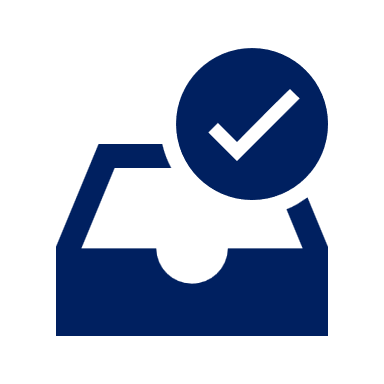 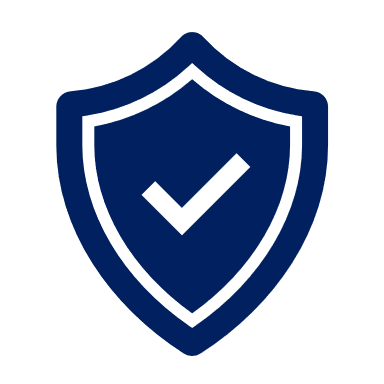 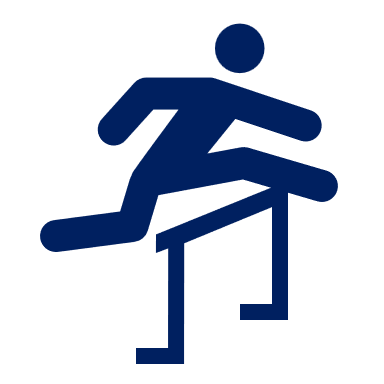 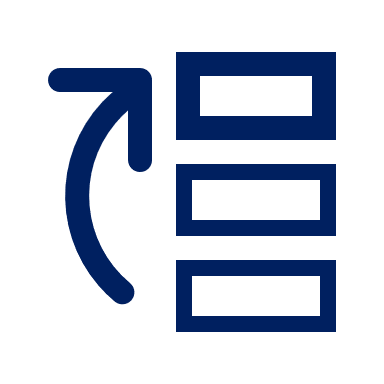 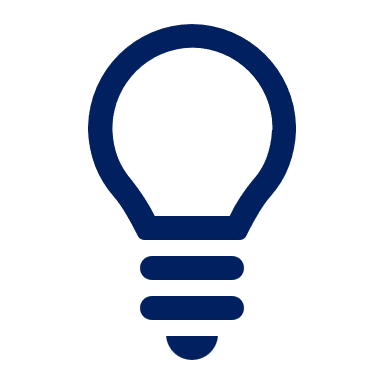 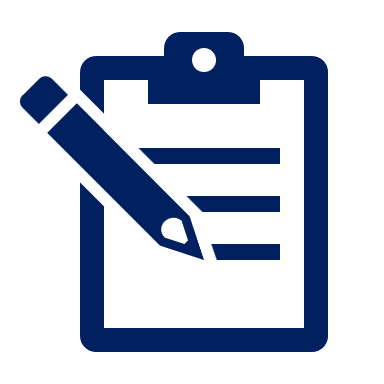 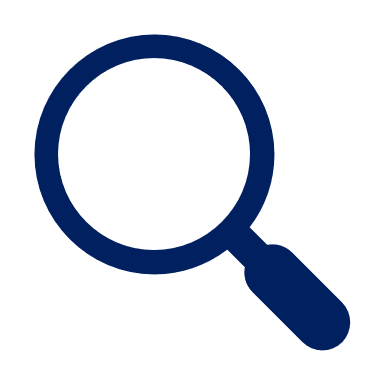 1.Risk Management Strategy & Plan
2.Risk Identification
3.Risk Assessment
4.Risk Prioritization
5.Risk Mitigation
6.Risk Closure and Issue Escalation
7. Issue Management
Summary of the corporate and business strategy
Risk appetite
Risk management capability maturity model
Risk management mission, vision and strategic objectives 
Risk management KPIs, targets and initiatives 
Roadmap to reach our strategic objectives
Risk management team and budget
Governance structure
Guiding principles 
Framework to manage risk
Risk types and examples 
Tools to identify risks 
Simple risk log in Powerpoint
Comprehensive risk log in Excel
Probability of the risk happening
Potential impact of the risk
Risk value
3-by-3 risk prioritization matrix in PowerPoint and Excel
5-by-5 risk prioritization matrix in PowerPoint and Excel
Response options
Examples 
Actions, deadlines,  and responsibilities
Dashboard
Risk closure
Issue escalation
Simple issue log in PowerPoint
Comprehensive issue log in Excel
2
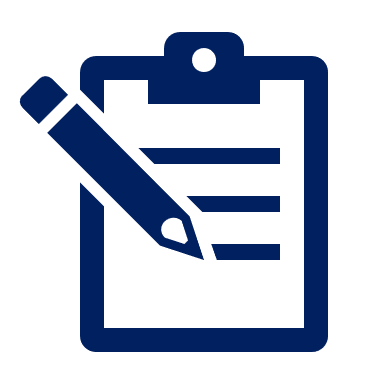 By multiplying the “Probability” dimension by the “Impact” dimension, we will get our “Risk Value”
Probability
Impact
Risk Value
What is the probability of the risk happening
What is the potential impact of the risk
The risk value will help you prioritize your risks
=
X
3
To assess the probability of a risk happening, we can use a 3-level or 5-level rating depending on our needs
Probability 3-level rating
Probability Scale
Definition
3.Likely
Over 60% chances of happening
2.Possible
Between 20% and 60% chance of happening
1.Unlikely
Less than 20% chance of happening
4
Rick Prioritization Matrix
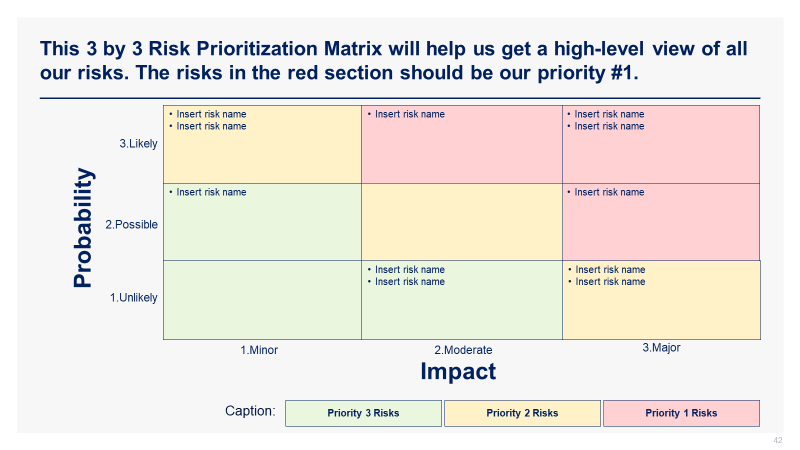 5
Low priority (risk value is 1, 2, or 3)
Simple risk log3-level rating
Medium priority (risk value is 6)
High priority (risk value is 9)
6